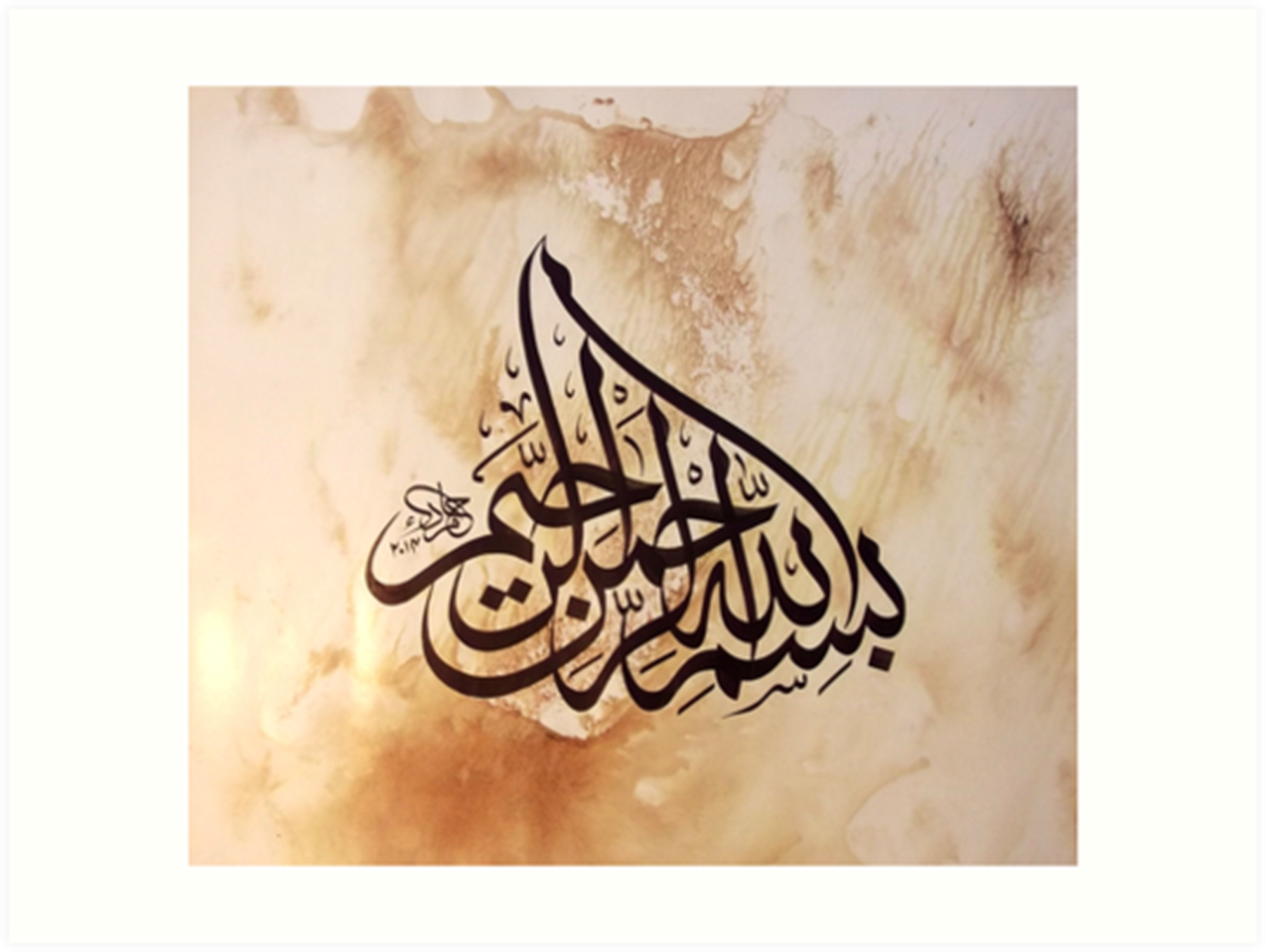 1
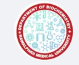 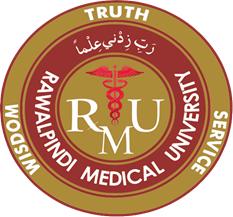 MSK-I MODULE BIOCHEMISTRY - CBL NIGHT BLINDNESSMSK-I MODULE BIOC
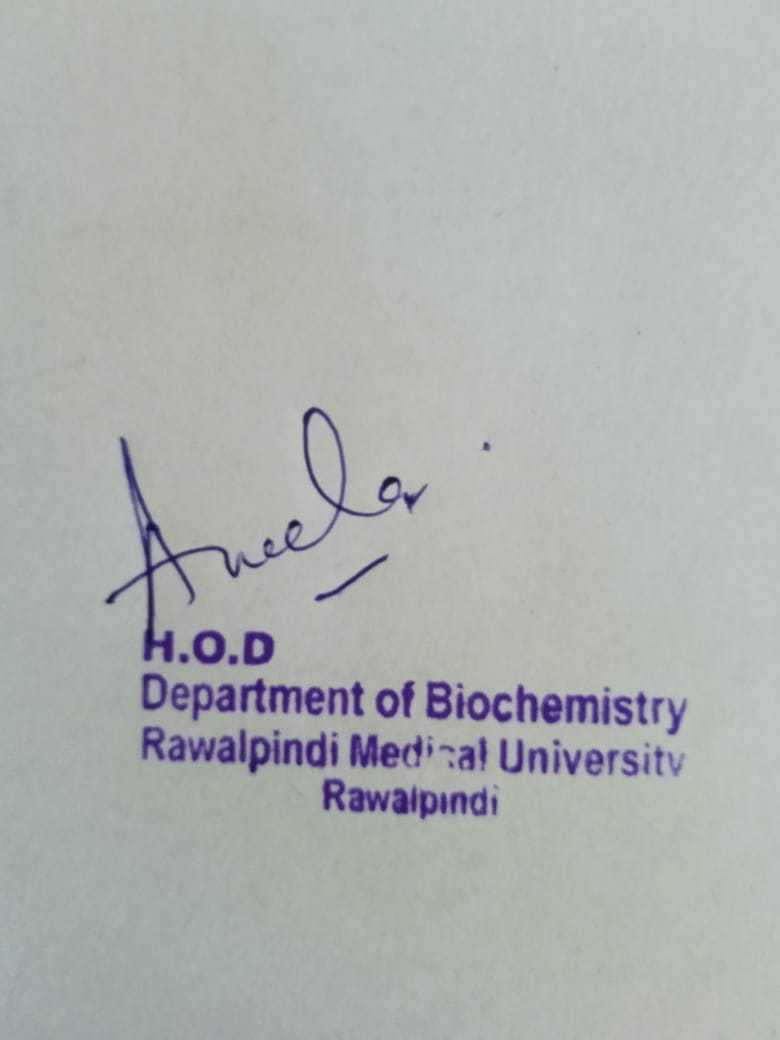 Presenter: Dr. Almas Ajaz
Motto, Vision, Dream
To impart evidence based research oriented medical education
To provide best possible patient care
To inculcate the values of mutual respect and ethical practice of medicine
3
Professor Umar Model of Integrated Lecture
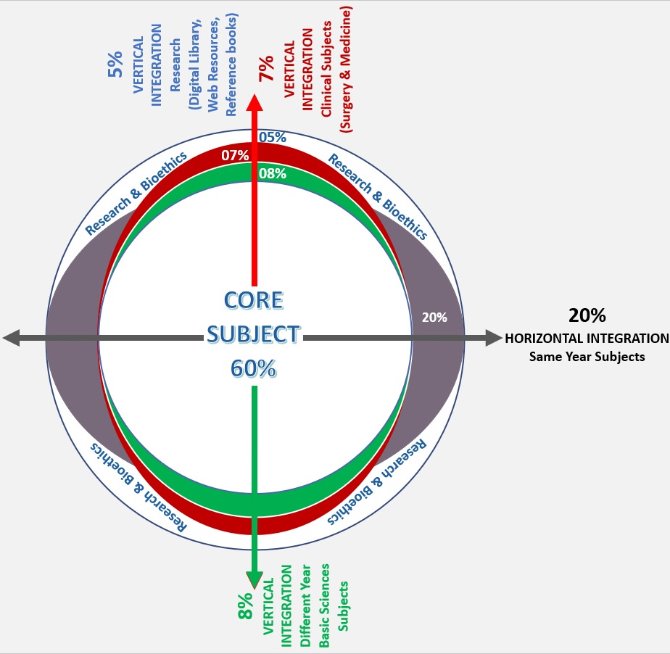 4
Learning Objectives
At the end of this session students should be able to:

Describe the role of vitamin A in the body
Explain the deficiency manifestations of vitamin A
Discuss vitamin A toxicity.
5
Horizontal Integration
6
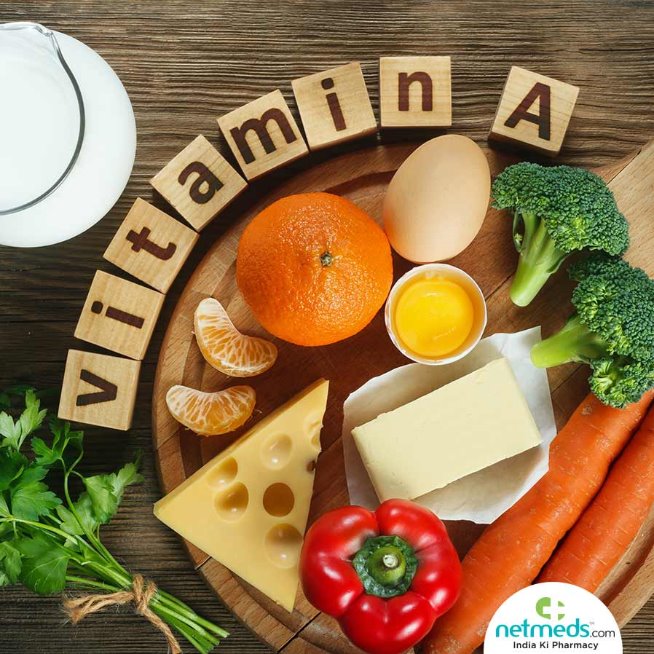 The Eyeball
Light enters through the cornea at the front of the eye.

The light then continues through the pupil which adjusts the amount of light which is allowed to enter the eye.

It travels through the lens where it is focused onto the retina.

The retina takes the light and through cells, converts light energy into electrical impulses for the brain.

A blind spot is located where the fovea attaches to the retina.
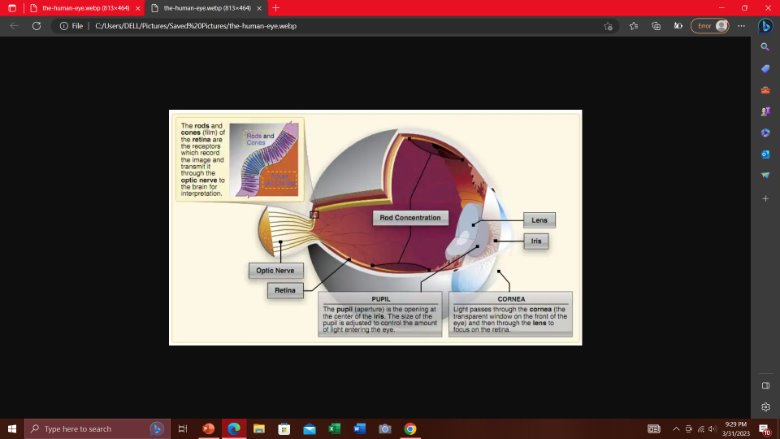 8
Rods & Cones of Retina
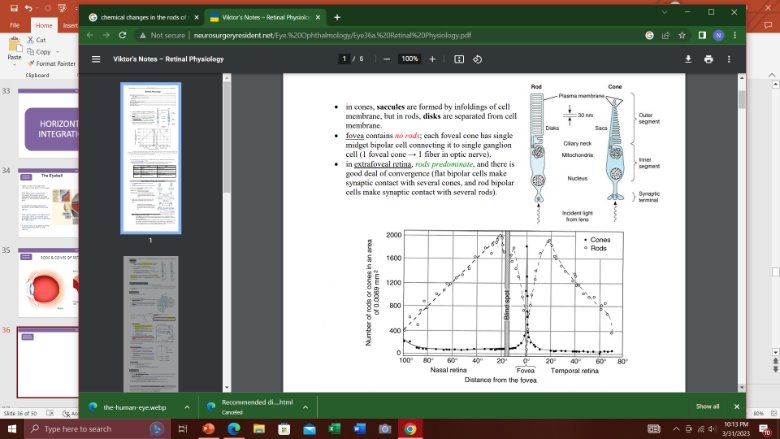 9
Chemical Changes in the Rods of the Retina
10
Visual phototransduction
11
Core Knowledge
Classification of Vitamins
12
Core Knowledge
Difference between Fat Soluble and Water Soluble Vitamins
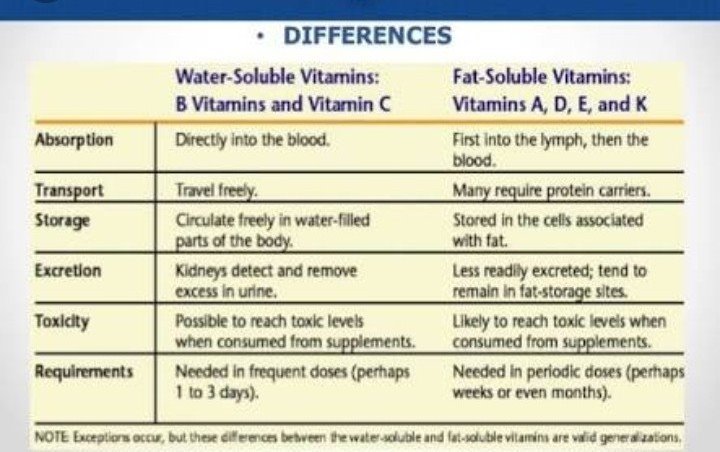 13
Core Knowledge
Vitamins A
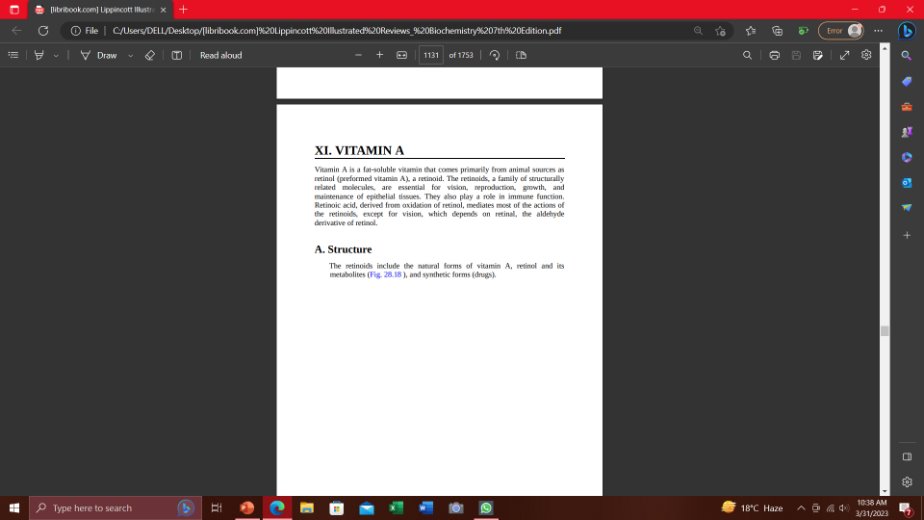 14
Core Knowledge
Vitamin A
Vitamin A is a complex alcohol & is represented by retinol. 
It’s oxidative products retinaldehyde (also called retinal / retinene) is also active compound. 
Retinoids also refers to retinol as well. 
There are several isomers of vitamin A, the most important of these are 13-cis retinol found in many fish liver oils and 11-cis retinol which occurs in the retina.
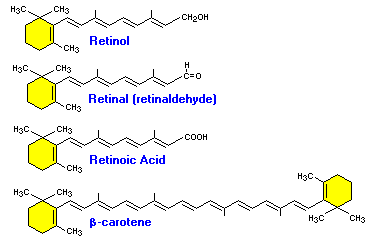 15
Core Knowledge
Vitamin A
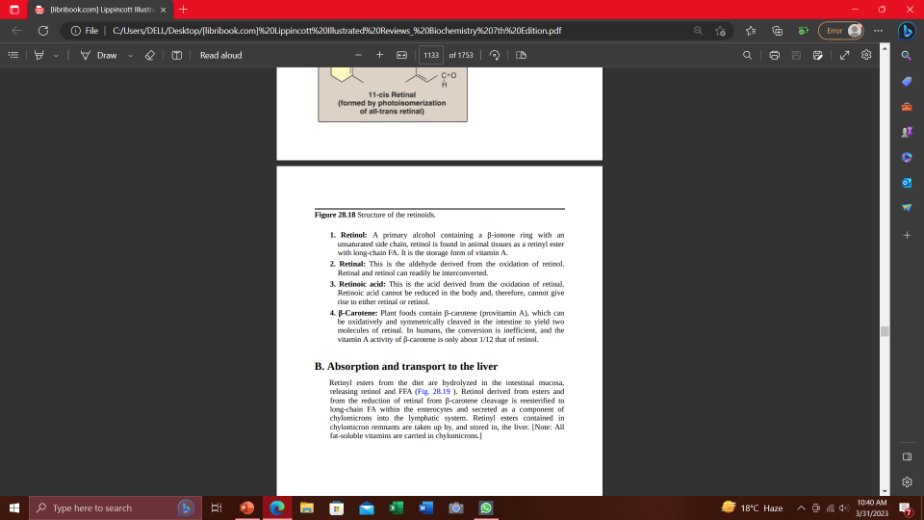 16
Core Knowledge
Vitamin A
17
Core Knowledge
Absorption, Transport & Storage of VIT A
18
Core Knowledge
Function of VIT A
19
Core Knowledge
Absorption of VIT A
20
Core Knowledge
Role of VIT A in the Eye
21
Core Knowledge
Role of Vitamin A in the Body
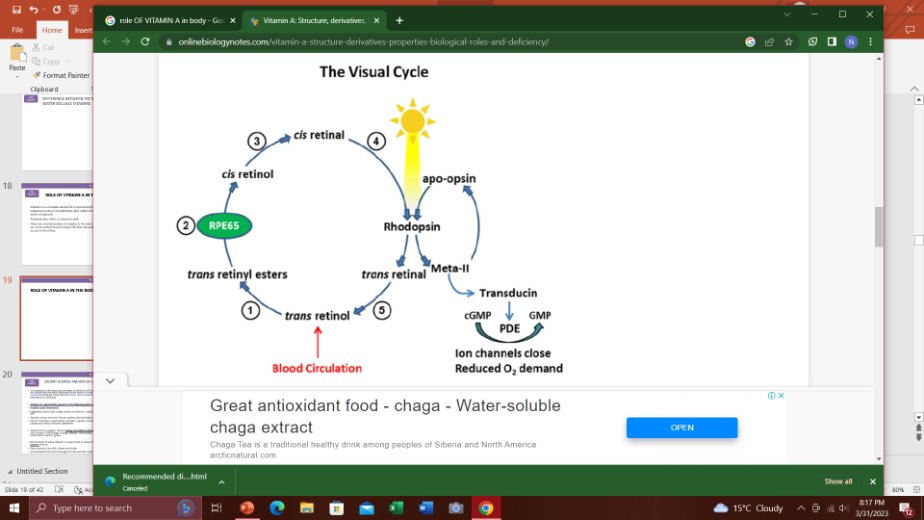 Vitamin-A is essential for vision, growth and reproduction and to maintain normal epithelial cells.

Role of vitamin A in vision: Vitamin A regulates visual cycle (Wald’s visual cycle):
Both dark, bright and color vision depends upon the activity of vitamin A.
Rods are responsible for dim light vision, where as cones are responsible for color and bright light vision.
22
Core Knowledge
Role of Vitamin A in the Body
Dark adaptation time:
In the absence of vit-A the dark adaptation time is longer.
When an individual suddenly enters the dim light room rhodopsin are depleted.
The room appears dark until and unless rhodopsin is not regenerated.
For this reason, vit-A is required.
Color vision:
Cones are responsible for color vision such as Iodopsin (green), cyanopsin (blue) and porphyropsin (red).
These also form retinal complexes and upon bleaching release different colors, red, blue, and green which are transmitted as nerve impulse to central nervous system.
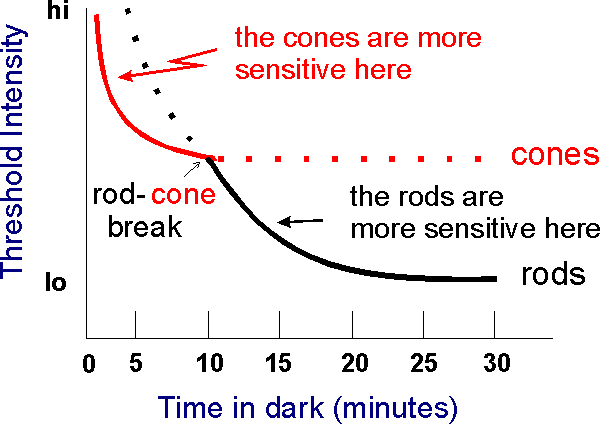 23
Core Knowledge
Role of Vitamins In the Body
2.  Maintenance of healthy epithelial surfaces:
Retinol and retinoic acid regulate/control the keratin gene and therefore prevent the formation of keratinized (horny) surfaces.
Similarly, retinyl-phosphate are involved in the synthesis of mucus (mucopolysaccharide) as well as glycoprotein, which is required to keep the epithelial surfaces smooth and moist.
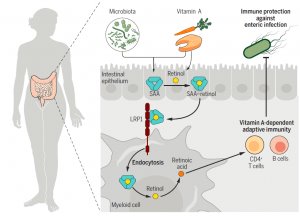 24
Core Knowledge
Role of Vitamins In the Body
3. Lipid metabolism:
Mevalonate is intermediate formed during cholesterol biosynthesis.
In the absence of vit-A, mevalonate is directed toward the synthesis of co-enzyme Q.
5. In the absence of vit-A, glucocorticoids synthesis is inhibited which in turn inhibit the process of gluconeogenesis.
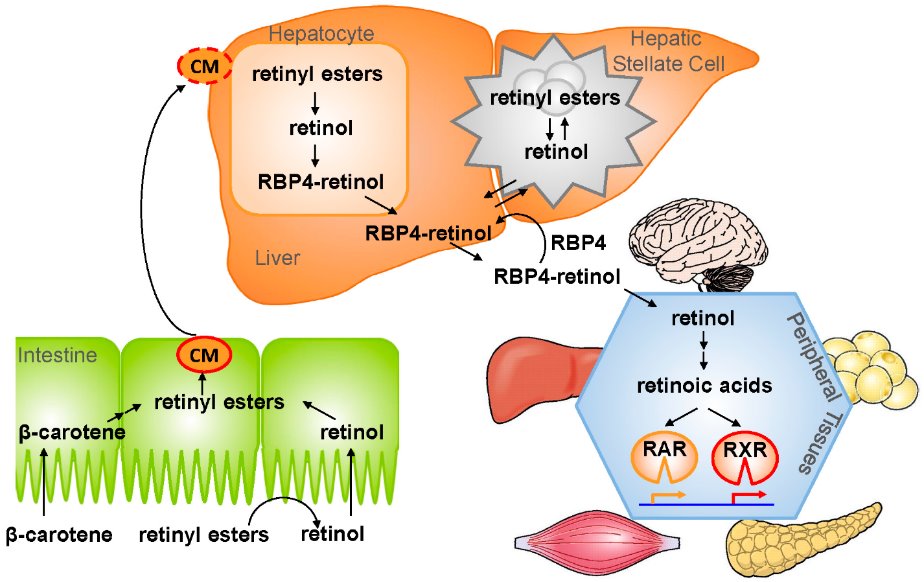 25
Core Knowledge
Role of Vitamins in the Body
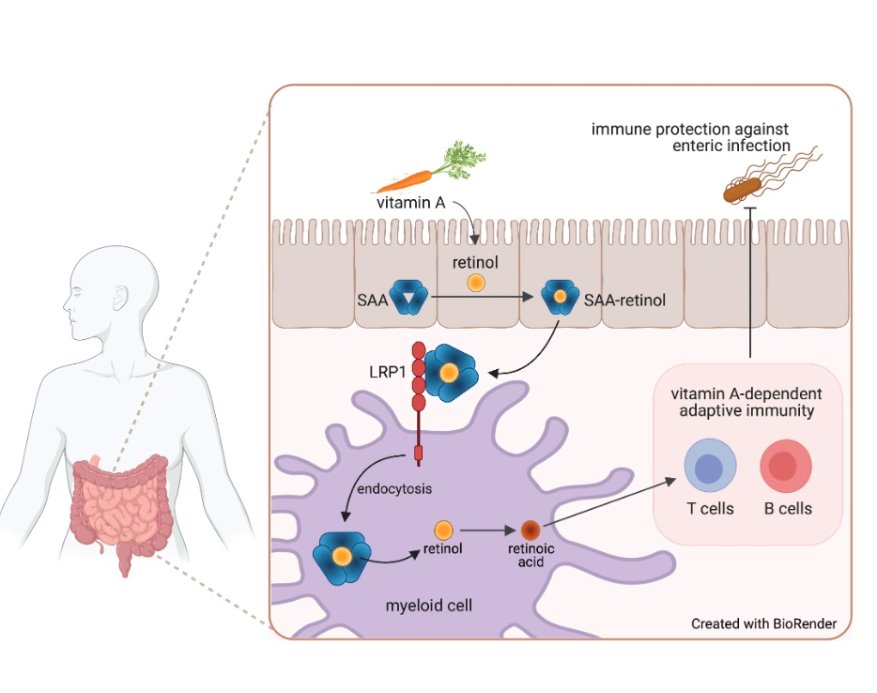 4.  Vit-A is also required for the proper functioning of immune system and for the formation of iron transfer protein transferrin.
26
Core Knowledge
Dietary Sources and RDA of Vitamin A
It is present in the food sources either in the form of Preformed Vitamin A which are fat soluble that are easily absorbed by the body or in the form of Provitamin carotenoids that get converted into active retinols and retinyl esters for better absorption by the body.
Recommended daily allowance (RDA) of Vitamin A:
For men, the RDA value is 1000
For female, it is 800

Vitamin A is abundantly present in the following food sources such as:
Healthy Leafy Greeneries:
Vegetables which have a high content of Vitamin A mostly in the form of carotenoids are:
Spinach, turnip, broccoli, lettuce, parsley, kale and other leafy green veggies.
Carrot, tomatoes, sweet potato, pumpkin, squash, zucchini, red pepper and other orange and yellow coloured vegetables.

Apart from the veggies, certain orange and yellow coloured fruits are also loaded with Vitamin A like mango, orange, papaya, cantaloupes, pink or red grapes, watermelon, apricot, guava

Rich Content of active Vitamin A is also found in various food obtained from animal sources such as:
Dairy products like milk, cheese and butter
Animal-based food items like egg, fish oils and lean meat
27
Vitamins A Deficiency
Deficiency Leads:
Degeneration of eyes and skin.
There may be Vit. A deficiency night blindness (nyctalopia).
When the deficiency is prolonged then the patient may have total blindness.
The patient may have Dry eyes (Xerophthalmia).
There is dryness of the conjunctiva (xerosis conjunctivae).
There are Bitot spots.
There are keratomalacia and ultimately blindness.


There are metaplastic changes in the epithelium of the lungs 
Metaplasia is the urinary tract that leads to stone formation.
The patient develops an immune deficiency.
28
Spiral Integration
Clinical Scenario - Case
A  41 years old female presented in OPD of District Headquarter hospital with complaints of difficulty to drive at night. She had past history of frequent urinary tract infections. Her dietary history revealed she was intolerant to any fatty food. Her ocular examination was performed. Based on history and examination she was found to be suffering from vitamin A deficiency.
29
Deficiency Manifestations of Vitamin A
30
Vitamin A Toxicity
31
Night Blindness
If vitamin A is not available, synthesis of rhodopsin cannot take place and the person becomes unable to see in dim light, a condition called “Night Blindness”.
Night Blindness is the earliest symptom of Vitamin A deficiency followed by degenerative changes in the retina. 
Not all cases of Night Blindness are due to lack of vitamin A.
32
Night Blindness
33
34
Family Medicine
Family Medicine plays important role in following manner:
Diagnosis

Education

Dietary Guidance

Monitoring

Referral to specialists
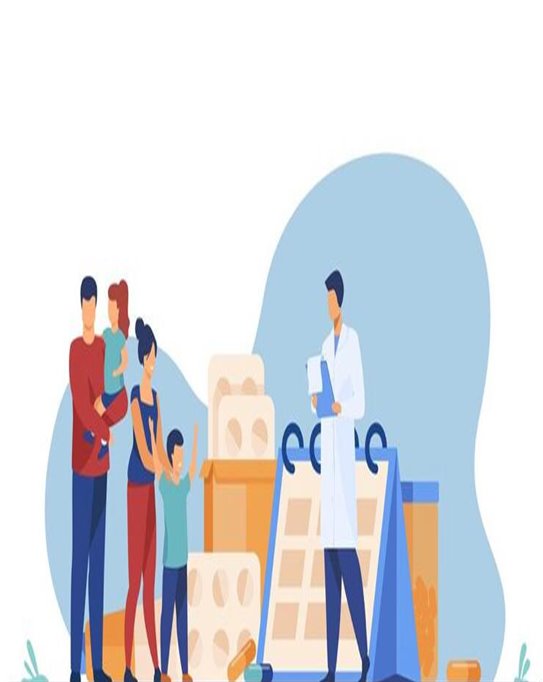 35
Artificial Intelligence
Artificial Intelligence plays the following role in case of lactose intolerance:

Personalized Nutrition 

Diagnostic Tools

Food Recommendations

Drug Development
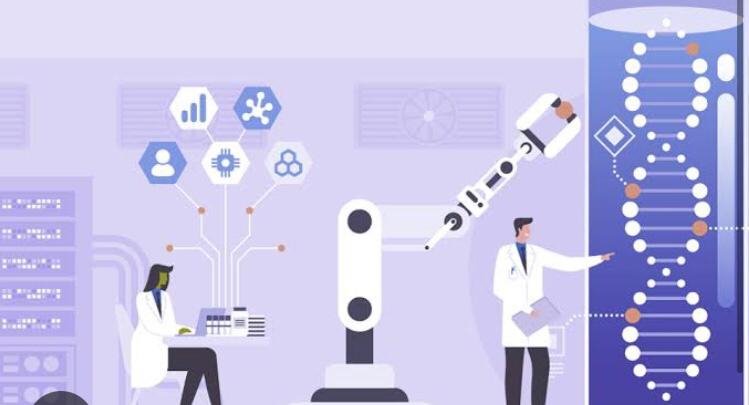 36
Biomedical Ethics
Privacy and Confidentiality

Access to Healthcare

Informed Consent
37
Suggested Research Article
Link: https://www.ncbi.nlm.nih.gov/books/NBK545246/

Journal Name : National Library of Medicine 
Title: Night Blindness
Author: Divy Mehra 
Abstract:
Nyctalopia refers to night blindness or difficulty of the eye in visualizing under dim light or at night. Daytime vision, however, is unimpaired. Nyctalopia is due to the eye's inability to adapt quickly from lightness to darkness. The principle cell-type associated with Nyctalopia is rod cells. Rods are a type of photoreceptor cell present in the retina that transmits low-light vision and is most responsible for the neural transmission of nighttime sight. Rods have a singular photopigment, rhodopsin, which utilizes the protein scotopsin and the Vitamin A-derived cofactor, retinol.[1] This cascade is essential for the body's ability to regulate the pupillary light reflex. The pupillary light reflex allows unilateral afferent detection of changes in light energy entering the eye, and efferent adjustments in the pupillary sphincter and dilator pupillae muscles to initiate consensual constriction and dilation of the eyes. Pupil dilation is an adaptive response to changes in lightness and darkness.[2] Night blindness is the physical manifestation of impaired functioning of these processes.
38
CBL --- Assessment
BicarbonateIn which form vitamin A is stored in the liver?

What are the dietary sources of vitamin A?

Enlist clinical features of vitamin A deficiency.

How is vitamin A transported in the blood?

Which fat soluble vitamin helps in vision?
39
Learning Resources
Lippincott Illustrated Reviews - BIOCHEMISTRY, Eighth Edition, chapter 28, pages 432 – 436 
Google images 
Google scholar
40
41